EO Data Collections Management and GovernanceSession Introduction
Mirko Albani, ESA
Agenda Item 9.1
WGISS-59
24-28 March 2025
Centara Grand at Central Ladprao Bangkok, Thailand
Collections management - Background
Challenges to be addressed and managed:

Data collections integrity 
Data collections authenticity
Data collections replica management (in the cloud and/or archived)
Data collections reproducibility
Data collections citation
Data collections archiving policy
Collections management – objectives
Present and discuss “Collection Governance practices” from different organizations;

Share experiences and lessons learned;

Produce a CEOS deliverable “White Paper on EO Data Collections Management and Governance”.
Collection management - Document
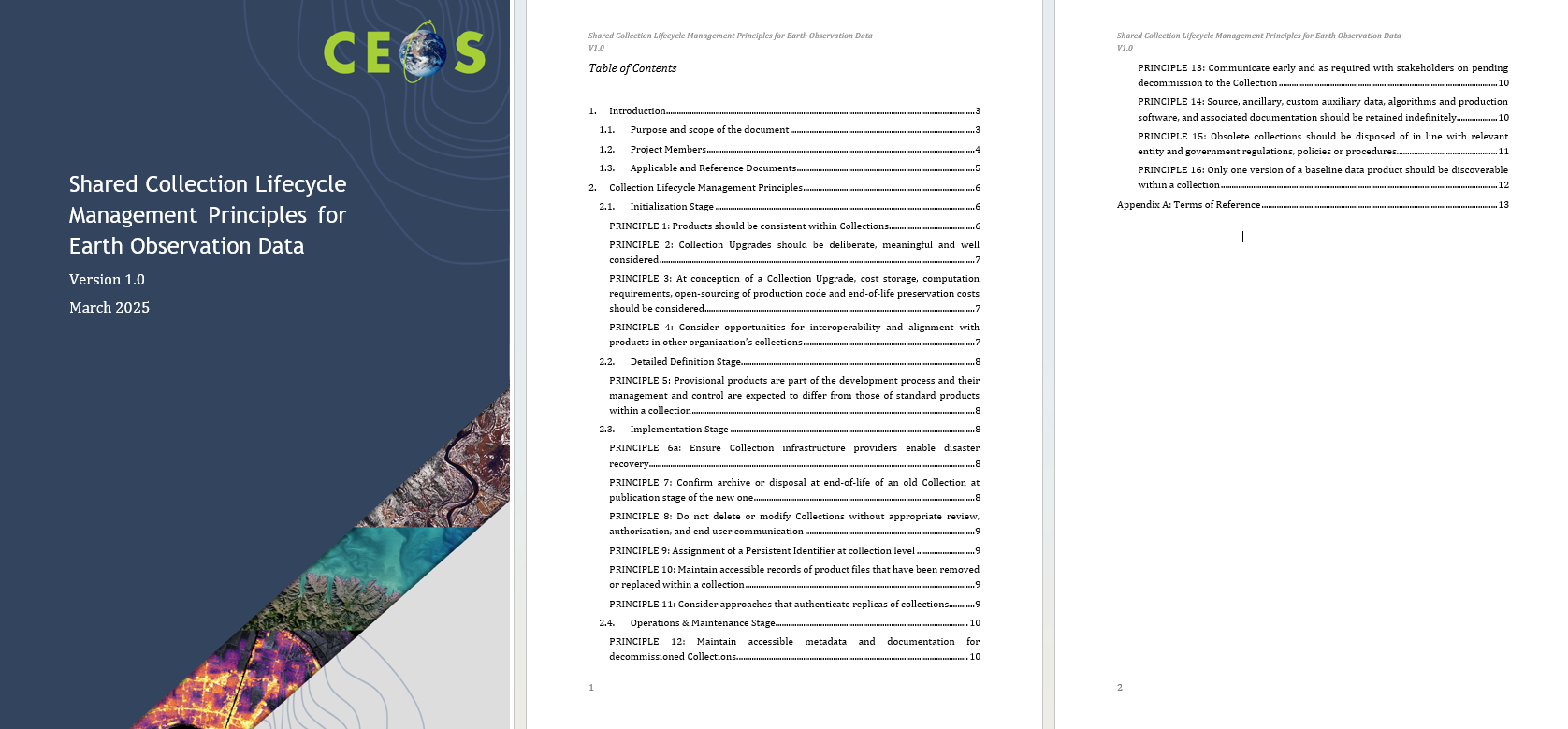